Unit 4properties of steam
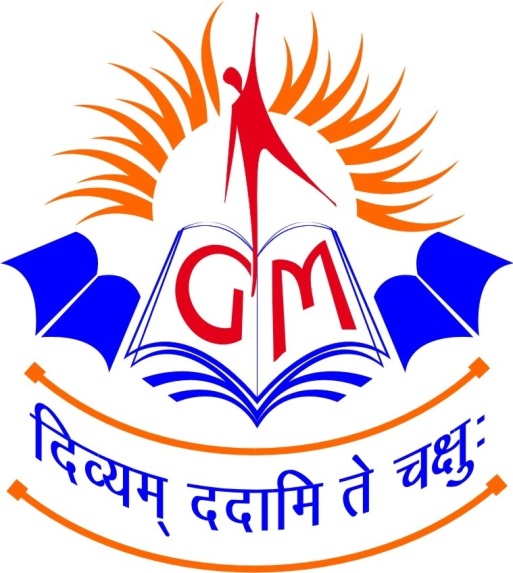 Asst.Prof. Krunal Khiraiya
Mechanical engineering department
Gyanmanjari institute of technology
1
9/12/2015 11:01:56 PM
Objective
Able to know how to measure a dryness fraction
Able to know about construction and working of different types of steam calorimeter
Able to describe procedure for measurement of dryness fraction using different types of steam calorimeter 
Calculate dryness fraction with the help of given data
2
9/12/2015 11:01:56 PM
Dryness fraction
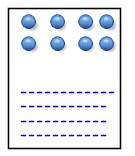 ms
mw
Wetness fraction
3
9/12/2015 11:02:03 PM
Importance of dryness fraction
T
Wet steam at a given pressure has specific temperature for the entire range of dryness fractions from 0 to 1. the pressure and temperature of wet steam are not the sufficient thermodynamic properties to specify the state of steam. It needs two independent properties such as temperature of pressure and dryness fraction to indentify the state of steam
H
4
9/12/2015 11:02:14 PM
How to measure (dryness fraction)
Wet steam contains water particles in suspension form with the dry steam and the amount of these water  particles needs to be estimated to find out the dryness fraction of wet steam 
The dryness fraction of steam can be determined with the help of steam calorimeter. 

There are  four types of steam calorimeter for determining the dryness fraction of steam.
bucket or barrel calorimeter
Throttling calorimeter
Separating calorimeter
Combined separating and throttling calorimeter
5
9/12/2015 11:02:19 PM
BUCKET OR BARREL CALORIMETER.
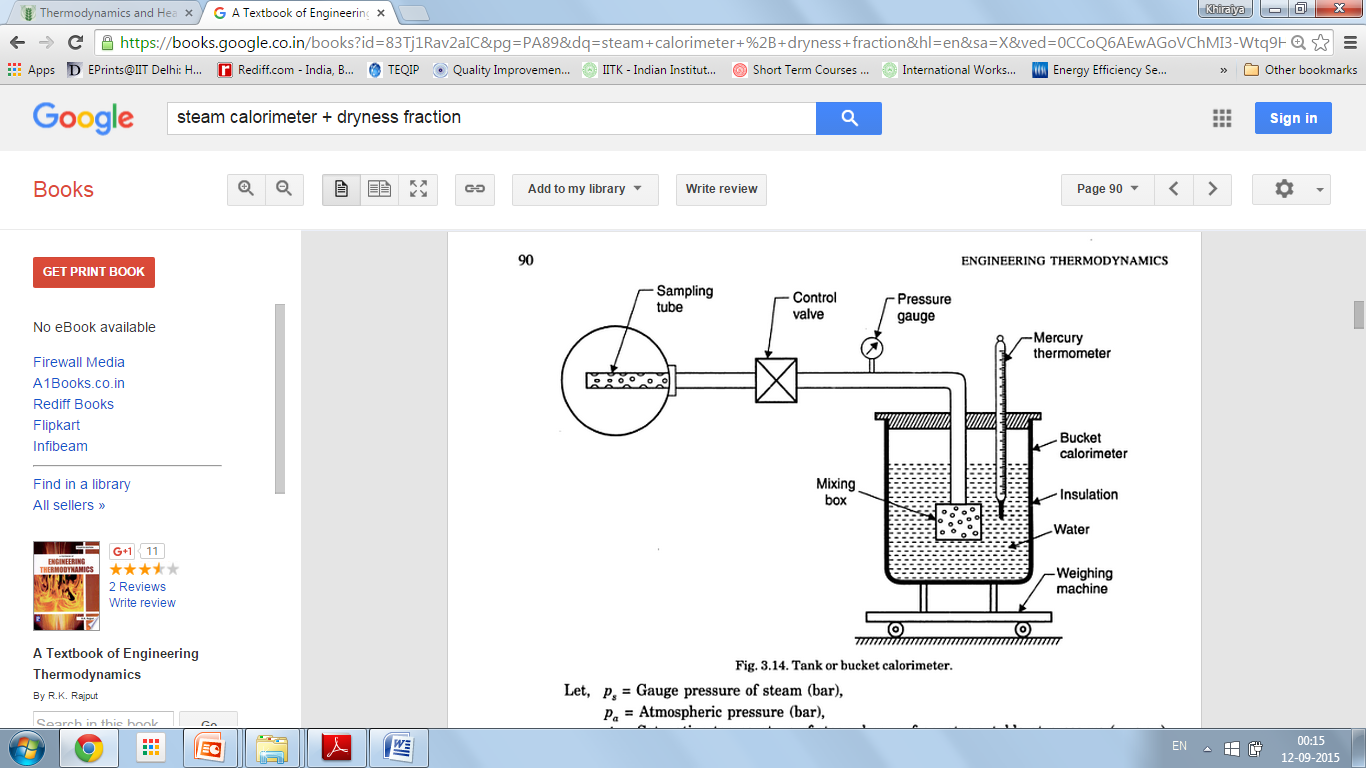 6
9/12/2015 11:02:20 PM
BUCKET OR BARREL CALORIMETER.
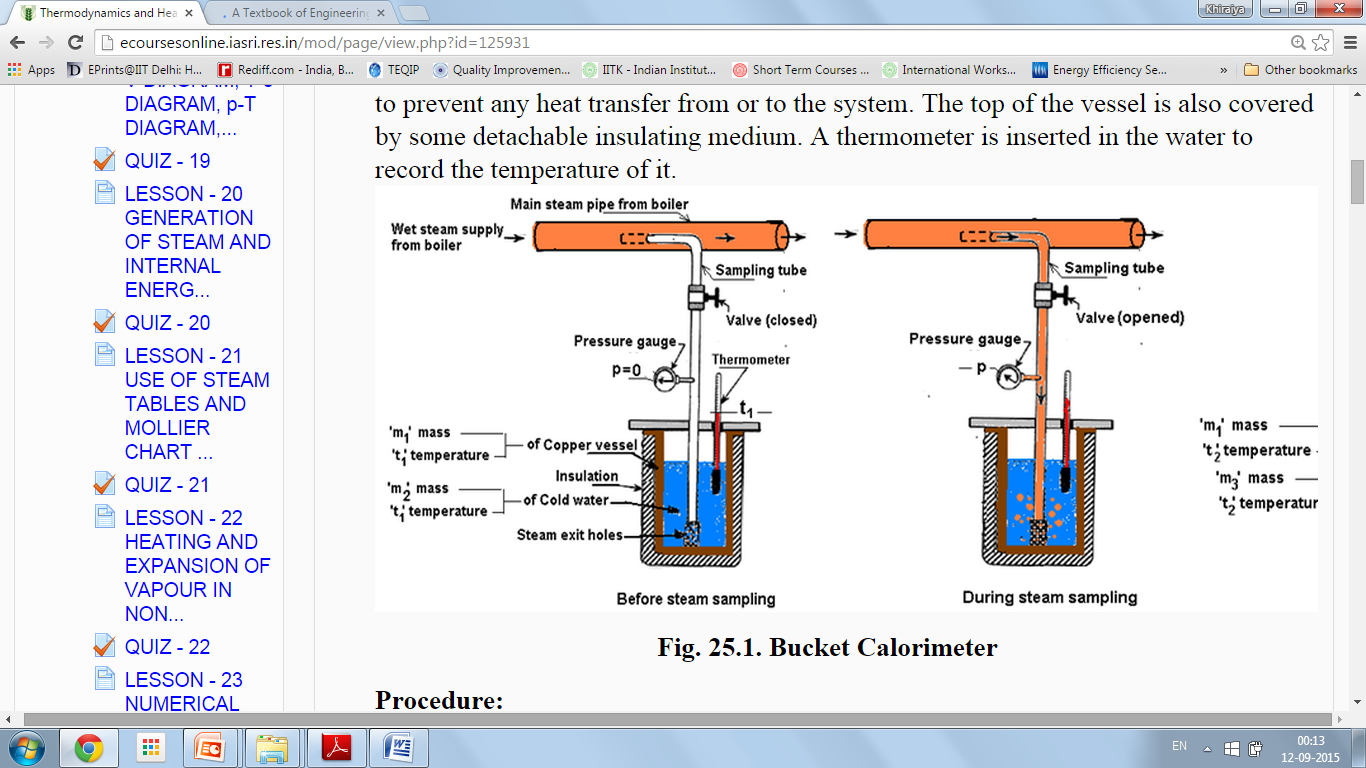 7
9/12/2015 11:02:21 PM
CALCULATION OF DRYNESS FRACTOIN OF STEAM
P= PRESSURE OF STEAM, BAR
HF1  = ENTHALPY OF LIQUID AT P BAR PRESSURE KJ/KG
HF2 = ENTHALPY OF WATER AFTER MIXING AT T2 KJ/KG
T1 &T2 = TEMP. OF WATER & VESSEL BEFORE & AFTER EXP RESP., KJ/KG
HFG1 = ENTHALPY OF EVAPORATION OF STEAM, KJ/KG 
MS & M W    =MASS OF STEAM CONDENSED & CALORIMETER, KG
M CAL   = MASS OF CALORIMETER , KG 
C PW  &  C PC= SPECIFIC HEAT OF WATER & CALORIMETER ,KJ/KG K 
X = DRYNESS FRACTION  OF STEAM.
8
9/12/2015 11:02:23 PM
HEAT LOST BY STEAM = HEAT GAINED BY WATER & CALORIMETER.
MS (HF1  + XHFG1 – HF2 )= MCAL C PC (T1 -T2  )  +MW C PW (T1 -T2 )                  
                                                            = (MCAL × CPC / CPW +MW ) CPW (T1-T2)
 
THE TERM (MCAL × CPC / CPW ) IS CALLED WATER EQUIVALENT OF CALORIMETER.

LIMITATIONS :
THIS METHOD IS NOT ACCURATE.
ACCURACY INCREASE AS TEMPERATURE DIFFERENCE INCREASE BECAUSE LOSSES ARE MORE AT HIGHER TEMPERATURE DIFFERENCE.
9
9/12/2015 11:03:15 PM
THROTTLING CALORIMETER
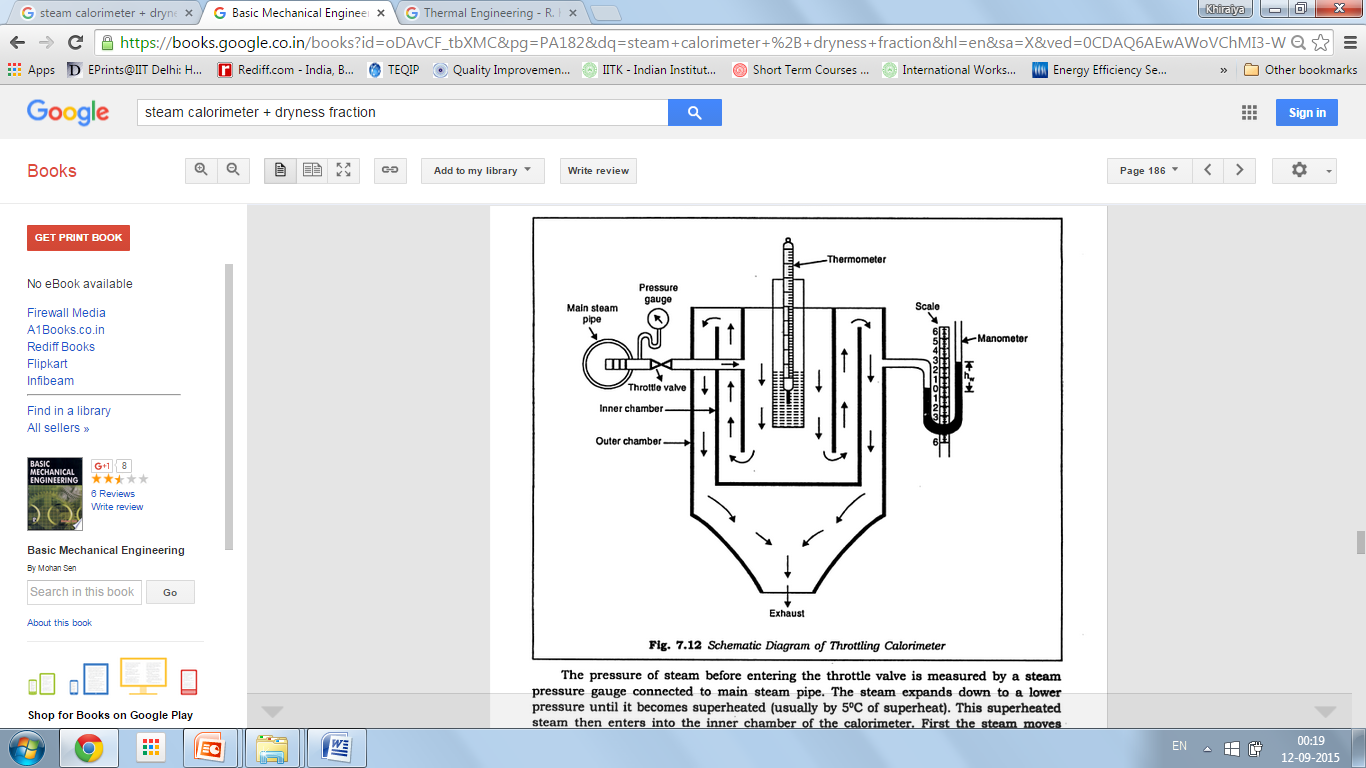 10
9/12/2015 11:03:13 PM
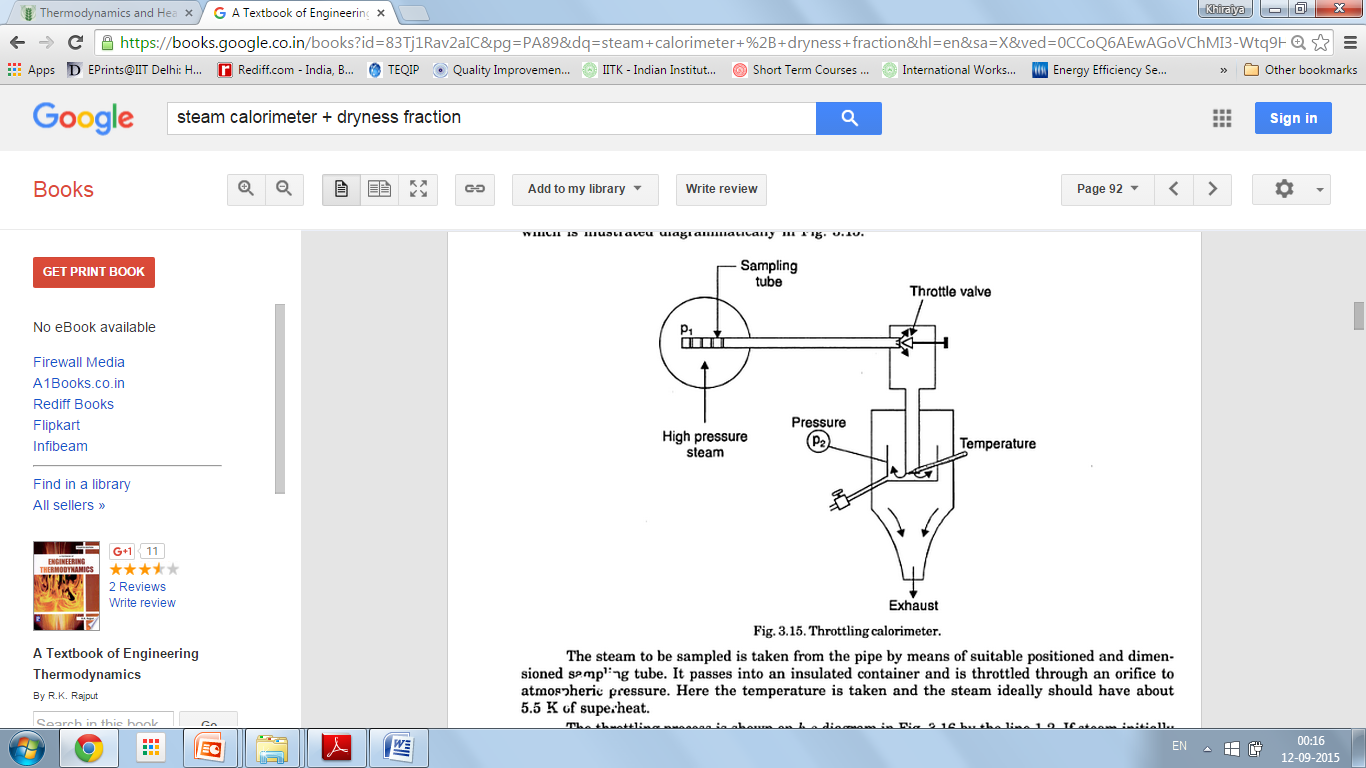 11
9/12/2015 11:03:13 PM
THROTTLING CALORIMETER
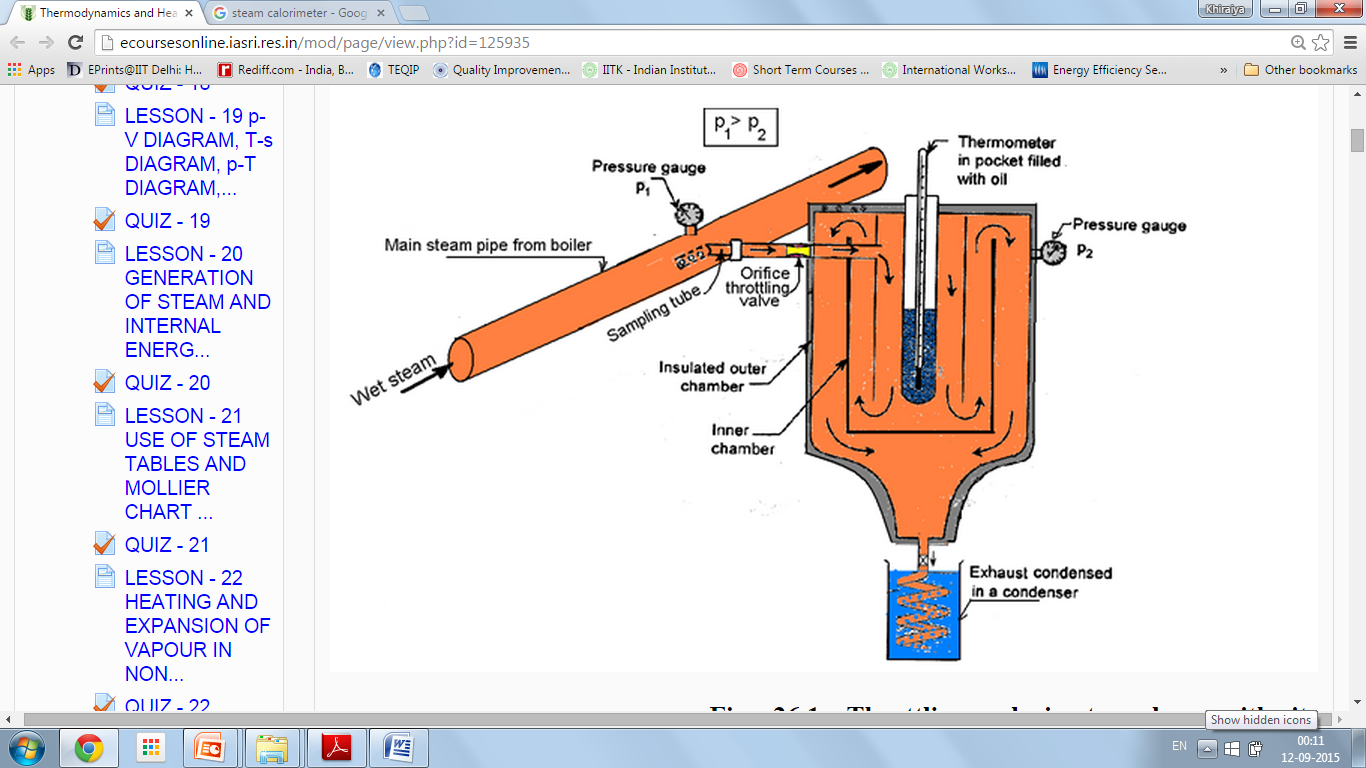 12
9/12/2015 11:03:30 PM
CALCULATION OF DRYNESS FRACTION:
p1 & p2  = pressure of steam before and after throttling   x= dryness fraction of steam   h f g  = enthalpy of evaporation at p1 ,kj/kg h g2 = enthalpy of saturated steam at p2 ,kj/kghw = height of manometer ,mm of watercps  = specific heat of superheated steam, kj/kgkt sat =saturated temp. at p2 ,0ct sup  = temp. measure after throttling ,0c hf1 & hf2= enthalpy of water  before & after throttling  resp., kj/kg
13
9/12/2015 11:03:32 PM
enthalpy before throttling (p1) =enthalpy after throttling(p2)hf1  + xhfg1 = hf2  +hfg2  +     cps (t1 -t2  )hf1  + xhfg1 = hg2 +     cps (t1 -t2  )X = hg2 +     cps (t1 -t2  )- hf1   /   hfg1LIMITATIONS:It is suitable for measurement of higher value of dryness fraction.After throttling steam must be at least dry  saturated.
14
9/12/2015 11:03:38 PM
SEPERATING     CALORIMETER
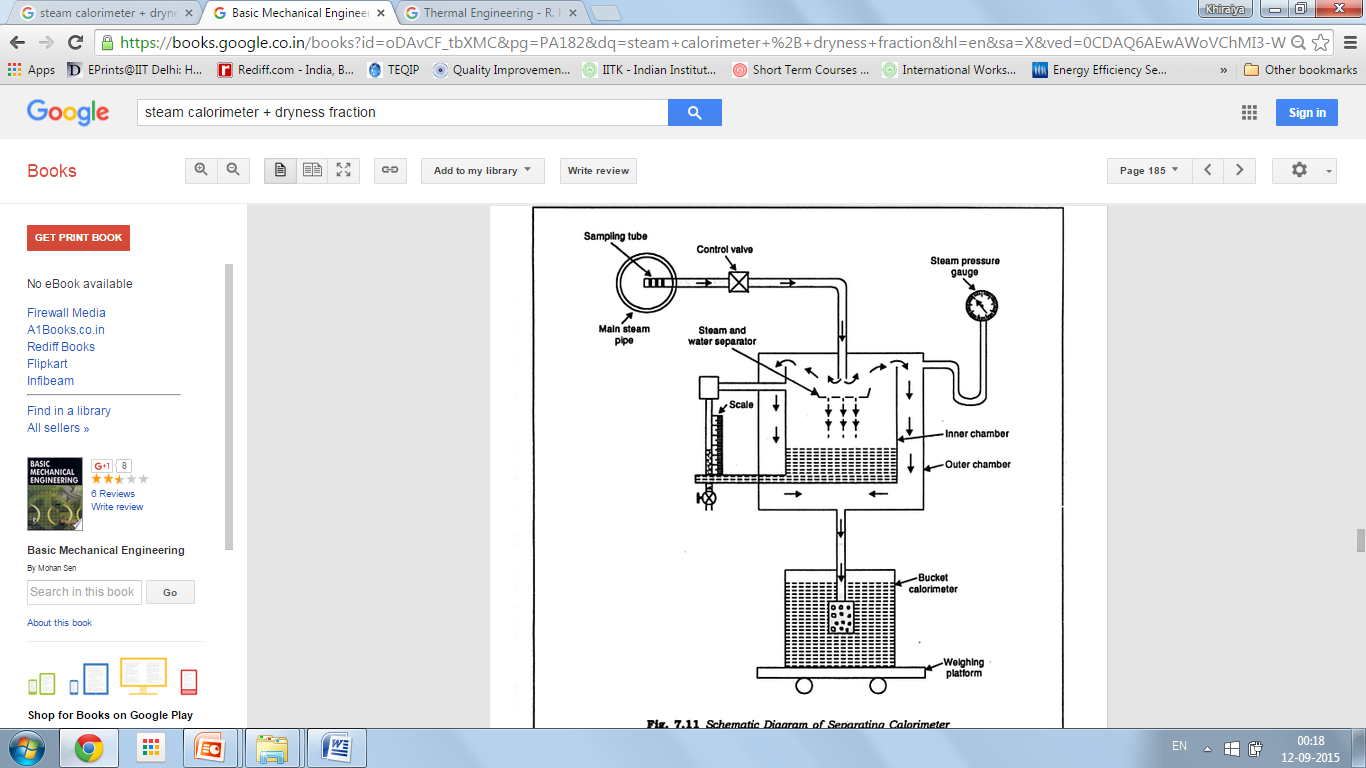 15
9/12/2015 11:03:38 PM
SEPERATING     CALORIMETER
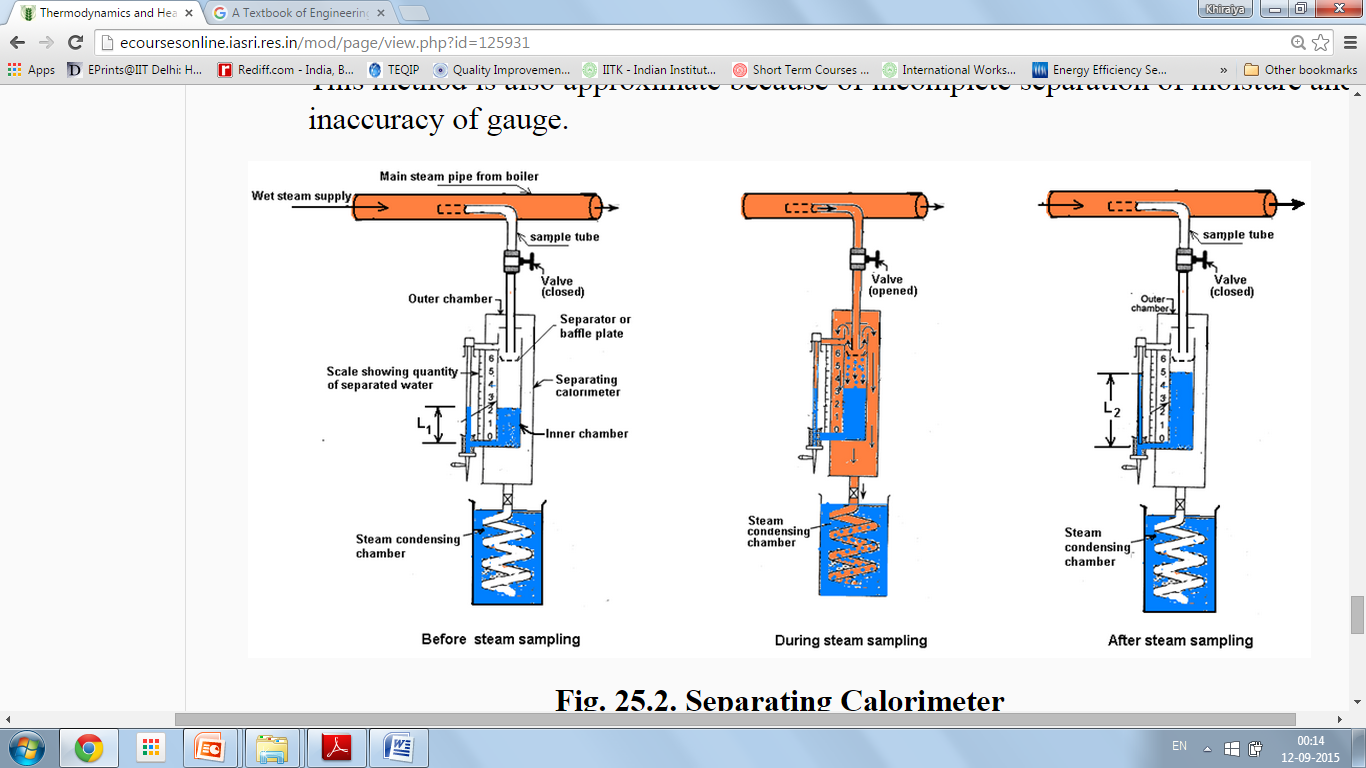 16
9/12/2015 11:03:43 PM
CALCULATION: ms = mass of steam in barrel calorimeter , kgmw  = mass of water collected in inner chamber , kgX =dryness fraction = ms /ms + mw. LIMITATION: only  approx value of dryness fraction.
17
9/12/2015 11:03:44 PM
COMBINED SEPARATING &COMBINING CALORIMETER
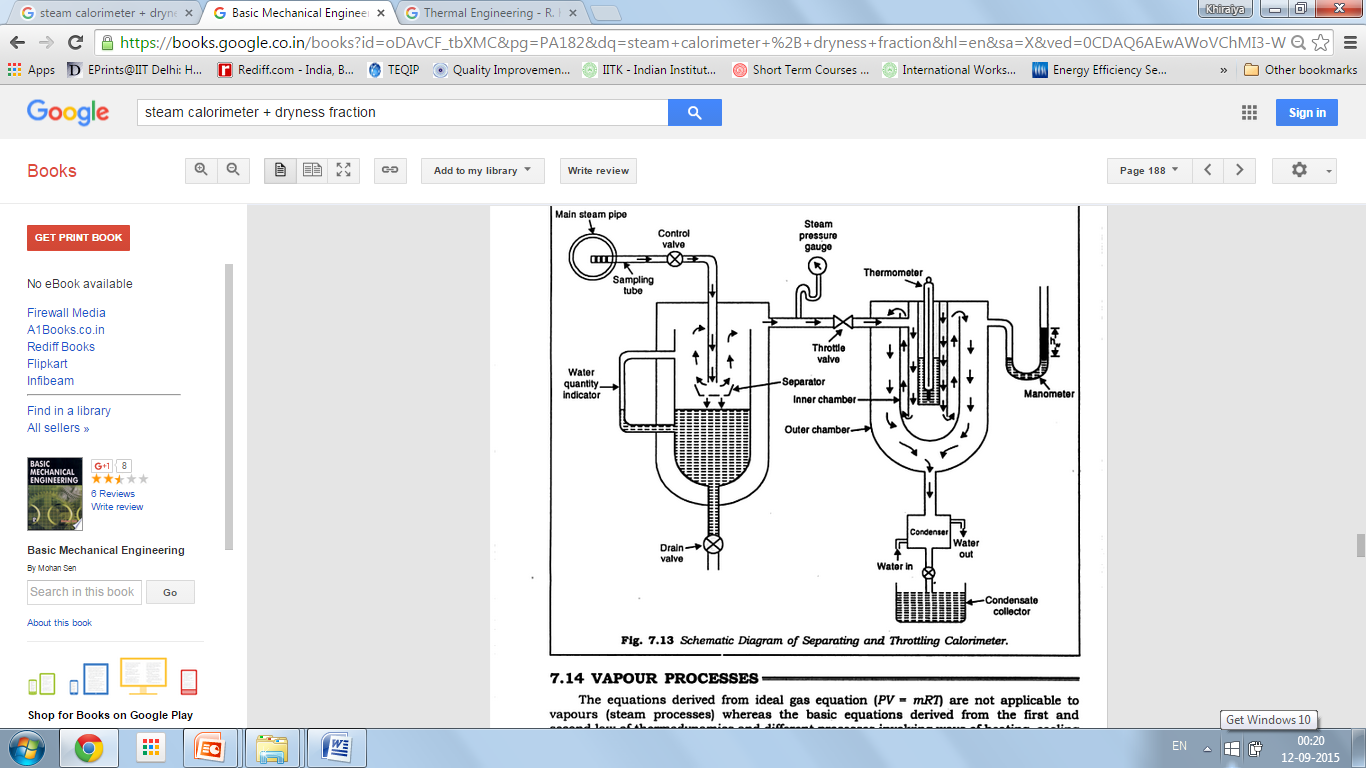 18
9/12/2015 11:03:45 PM
COMBINED SEPARATING &COMBINING CALORIMETER
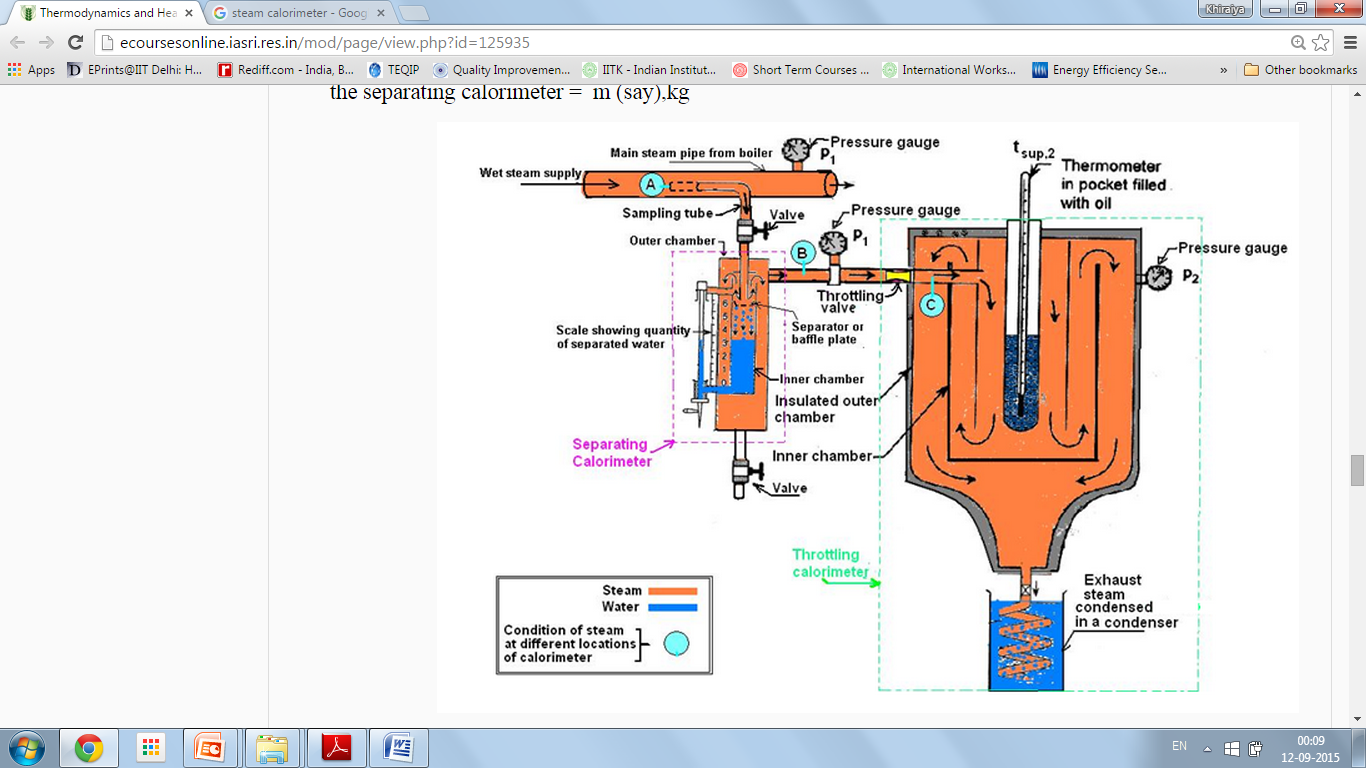 19
9/12/2015 11:03:47 PM
CALCULATION :
X1 = DRYNESS FRACTION MEASURE BY SEPARATING CALORIMETER.
X1 = MS /MS + MW 
 WHERE MS = MASS OF STEAM PASSING TO THROTTLING CALORIMETER FROM SEPARATING CALORIMETER
MW  = MASS OF WATER COLLECTED IN SEPARATING CALORIMETER, KG
X2 = DRYNESS FRACTION OF WET STEAM WHICH ENTER INTO THE THROTTLING CALORIMETER.
X2 = HG2 +     CPS (T1 -T2  )- HF1   /   HFG1
20
9/12/2015 11:03:47 PM
IF X IS INITIAL DRYNESS FRACTION OF STEAM 
THEREFORE WATER DROPLET IN STEAM SAMPLE = (1-X)(MS +M W   ) KG
THEREFORE WATER DROPLET  REMOVED BY SEPARATING CALORIMETER= (1-X1)(MS +M W   ) KG
Therefore  water droplet  passed by throttling calorimeter = (1-x2)(ms ) kg
Therefore water droplet in steam sample = water droplet  removed by separating calorimeter + water droplet  passed by throttling calorimeter.
Therefore (1-x)(ms +mw)=(1-x1)(ms +mw) + (1-x2)(ms )
(1-x)= (1-x1)+  (1-x2)(ms )/ (ms +m w   ) .
Since x1 = ms /ms + mw.
  1-x = 1+x1-x1 -x1x2
  x = x1x2.
21
9/12/2015 11:03:48 PM
V-lab
22
9/12/2015 11:03:55 PM
Calculation with the help of labview and scilab
23
9/12/2015 11:08:29 PM
Experiment video
24
9/12/2015 11:08:29 PM
simulator
25
9/12/2015 11:08:31 PM
THANK YOU
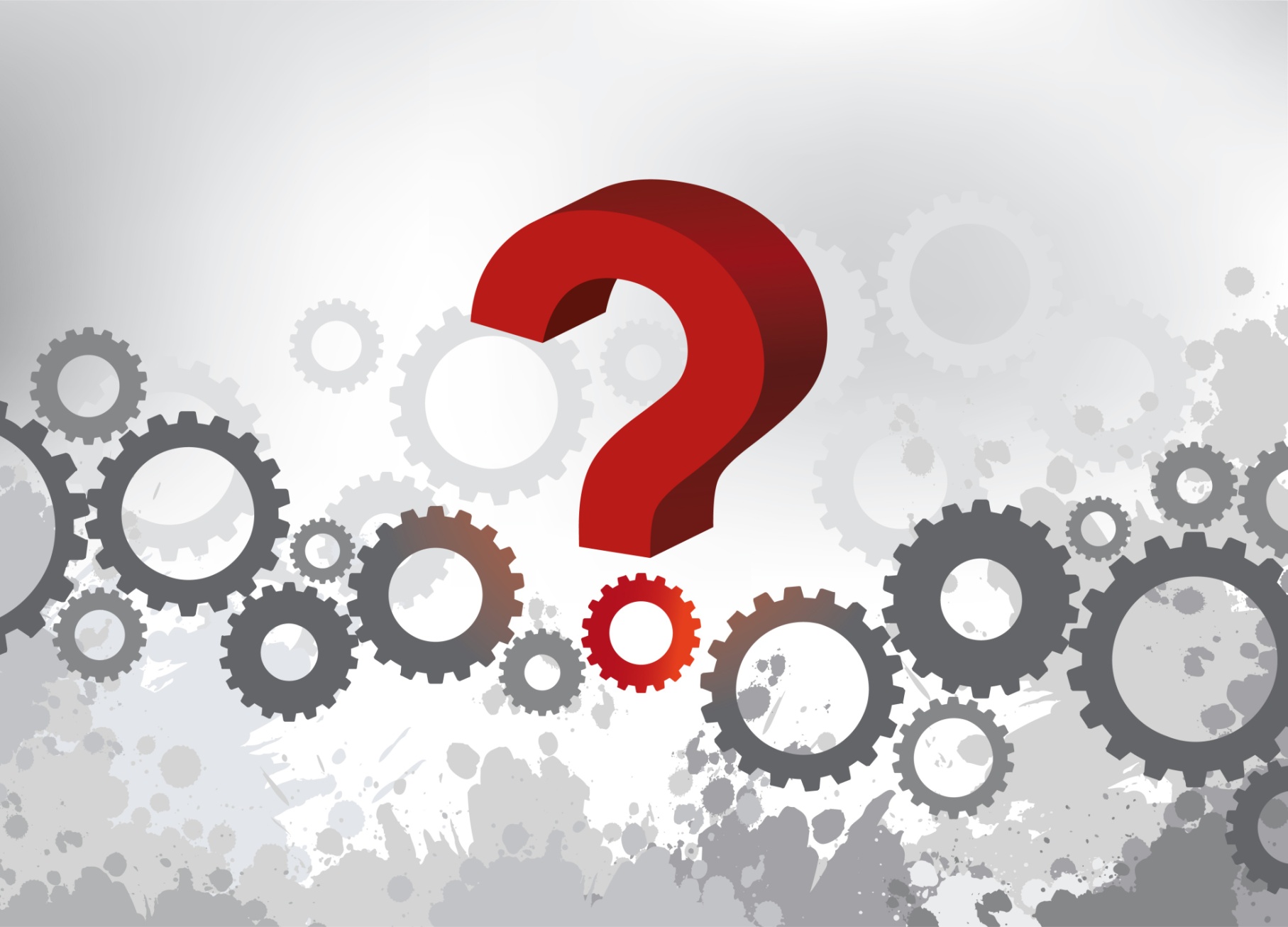 QUESTION???
26
9/12/2015 11:06:57 PM